Frans
De plaats van het bijvoeglijk naamwoord.
       Studeer eerst goed het kadertje in je leesboek p. 75
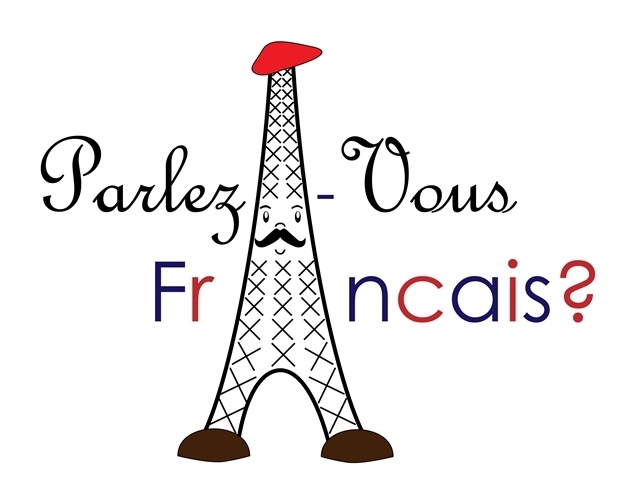 Wat is de juiste vertaling ?
1) Een grote klas.
Une grande classe.
Une classe grande.
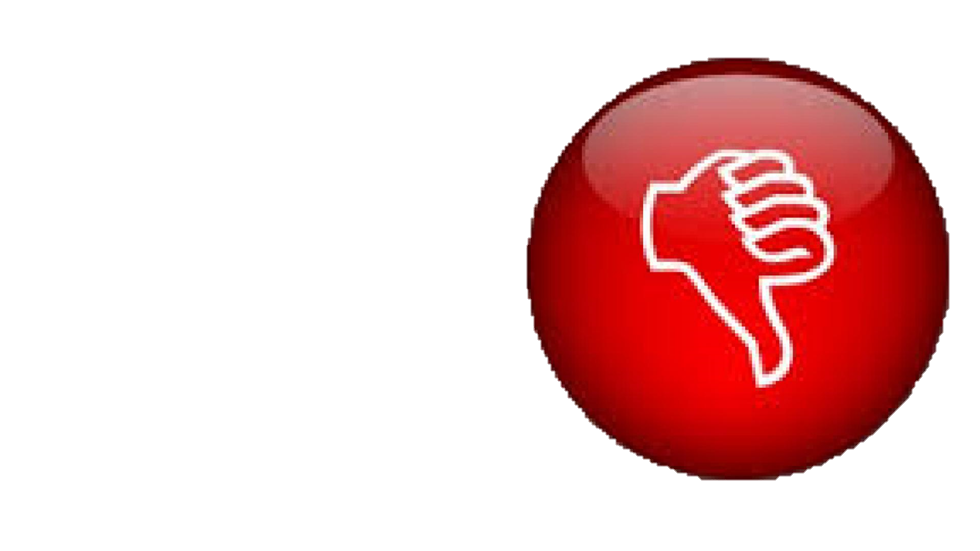 Terug
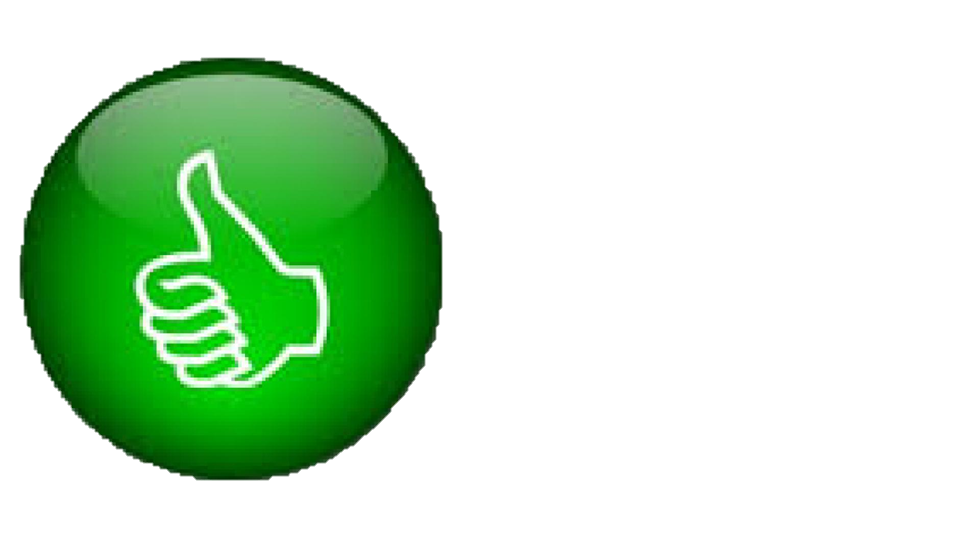 Volgende
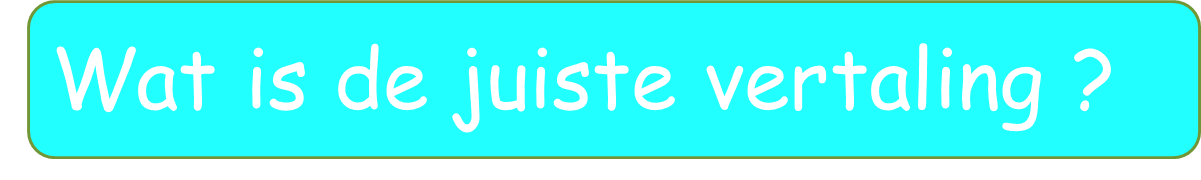 1) Een nieuwe balpen.
Un stylo nouveau.
Un nouveau stylo.
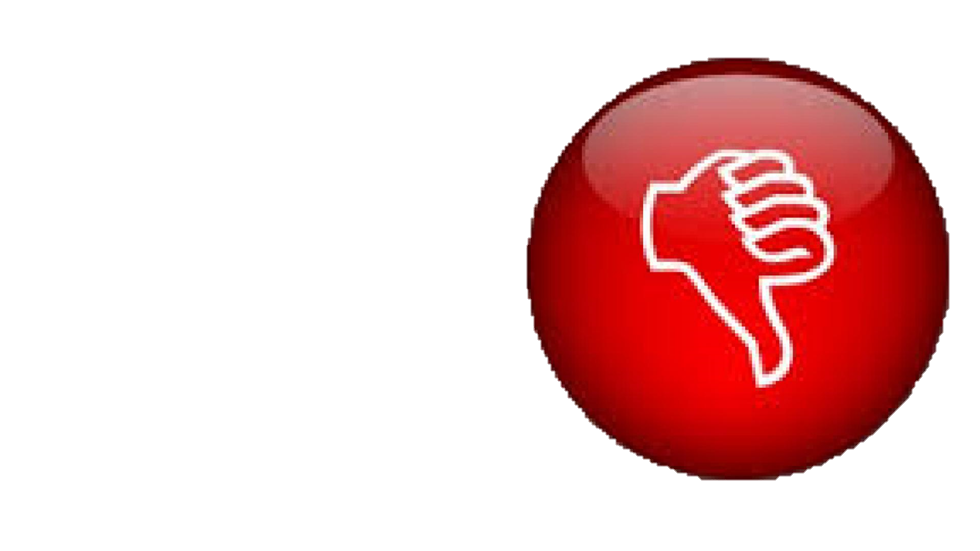 Terug
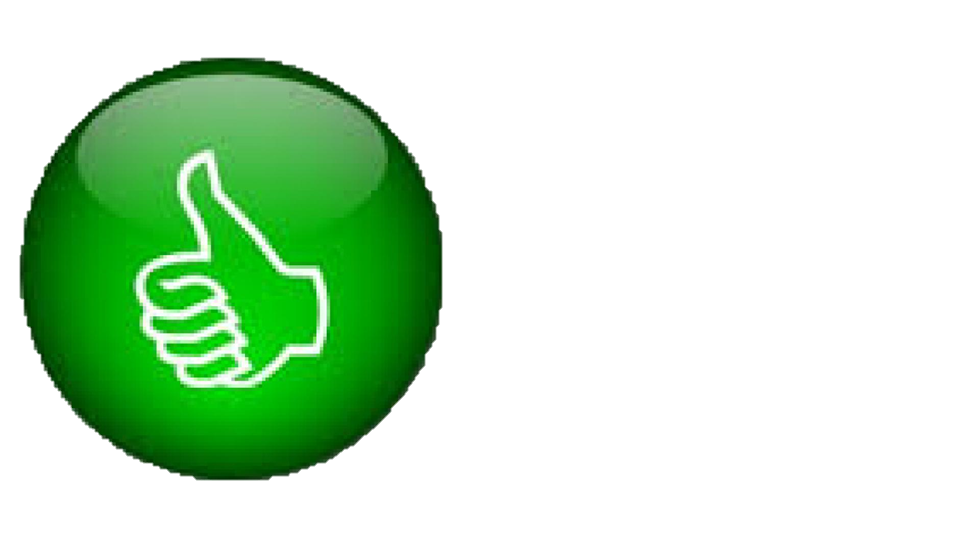 Volgende
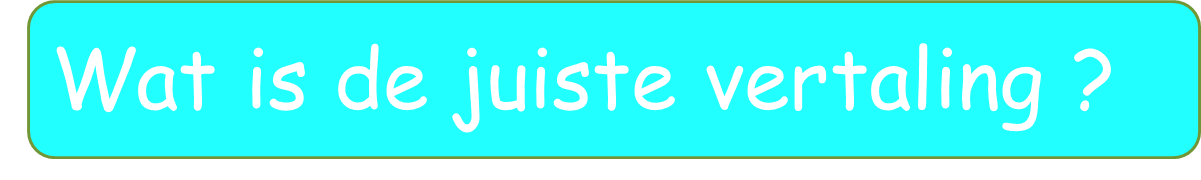 1) Een geweldig feest.
Une fête formidable.
Une formidable fête.
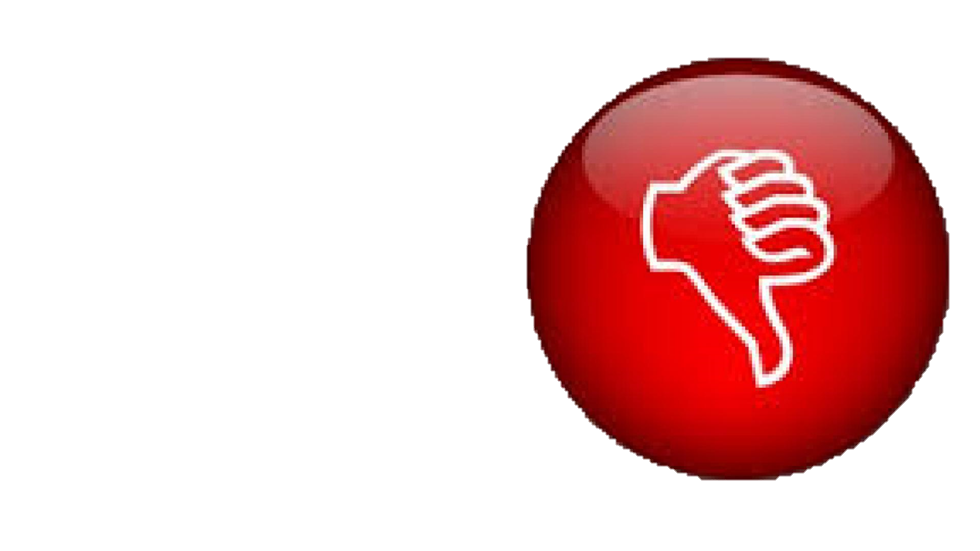 Terug
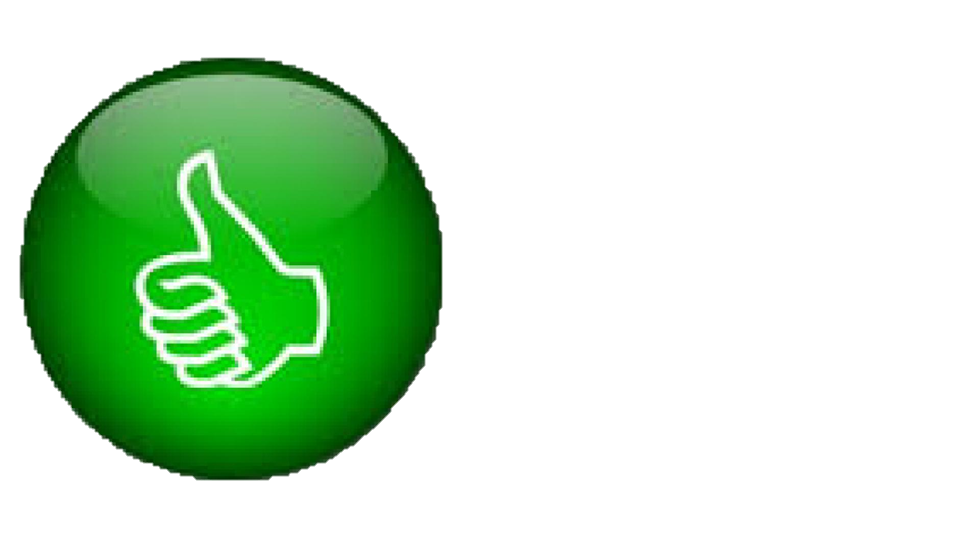 Volgende
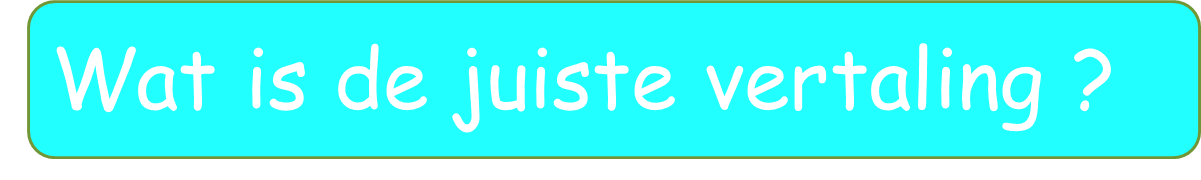 1) Een zwarte paraplu.
Un noir parapluie.
Un parapluie noir.
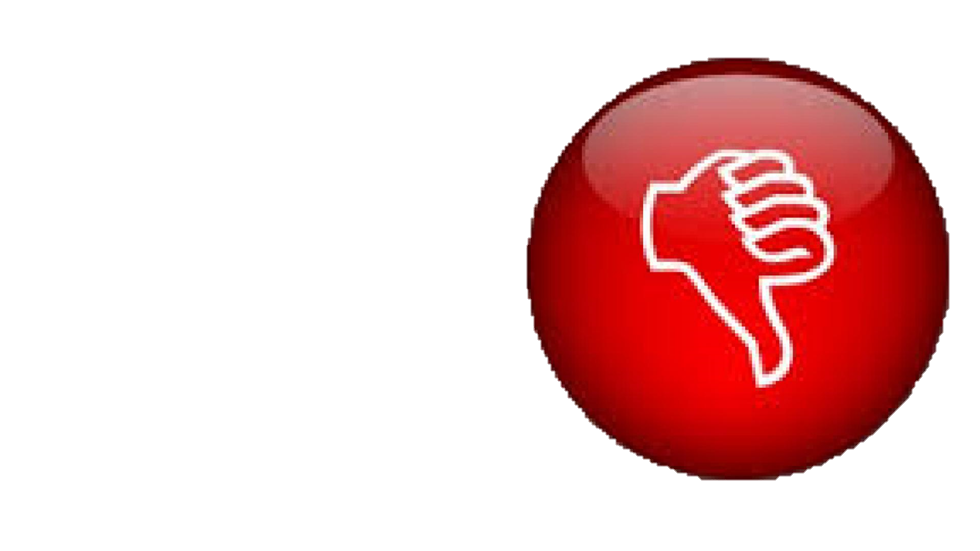 Terug
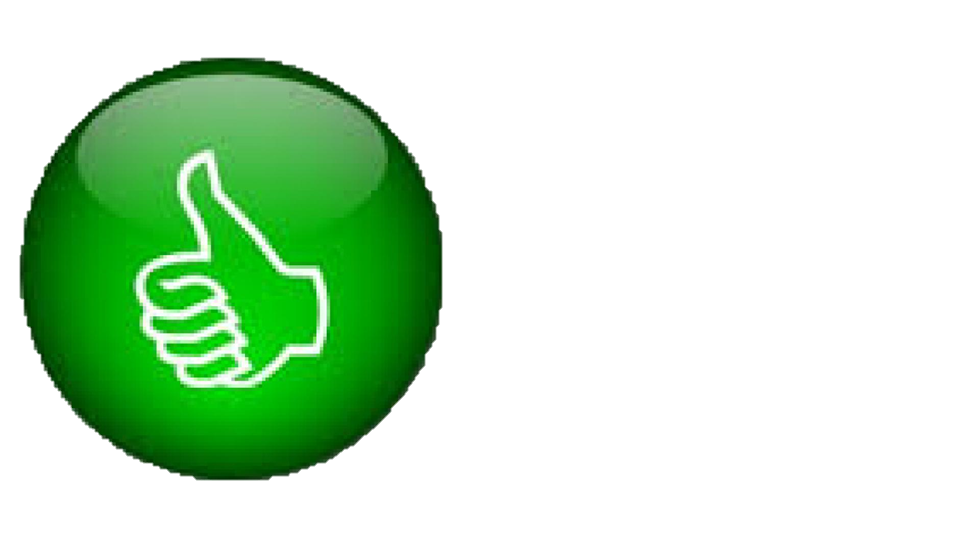 Volgende
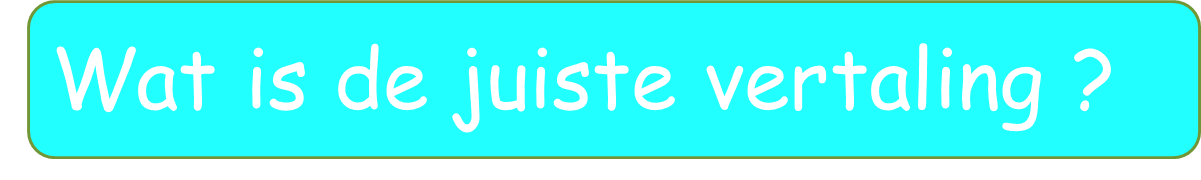 1) Een kleine tafel.
Une table petite.
Une petite table.
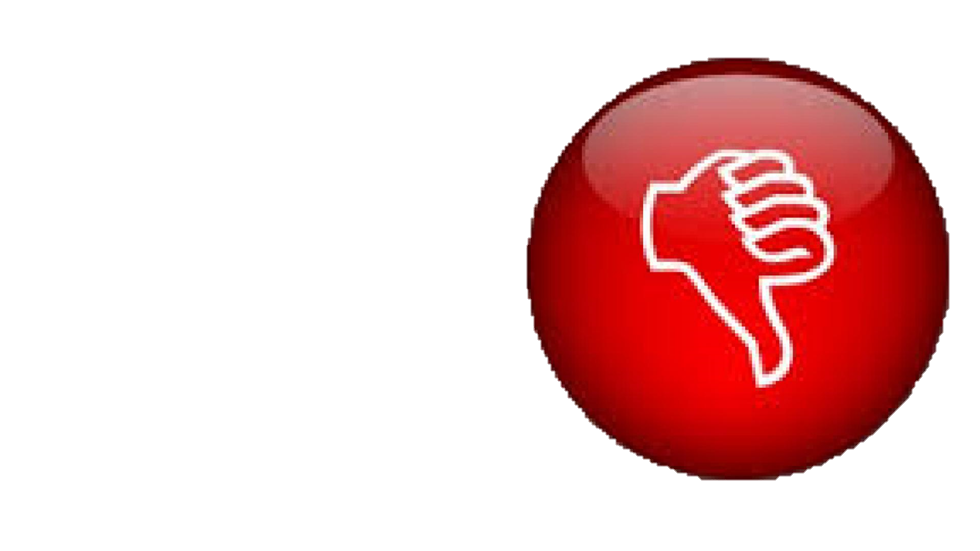 Terug
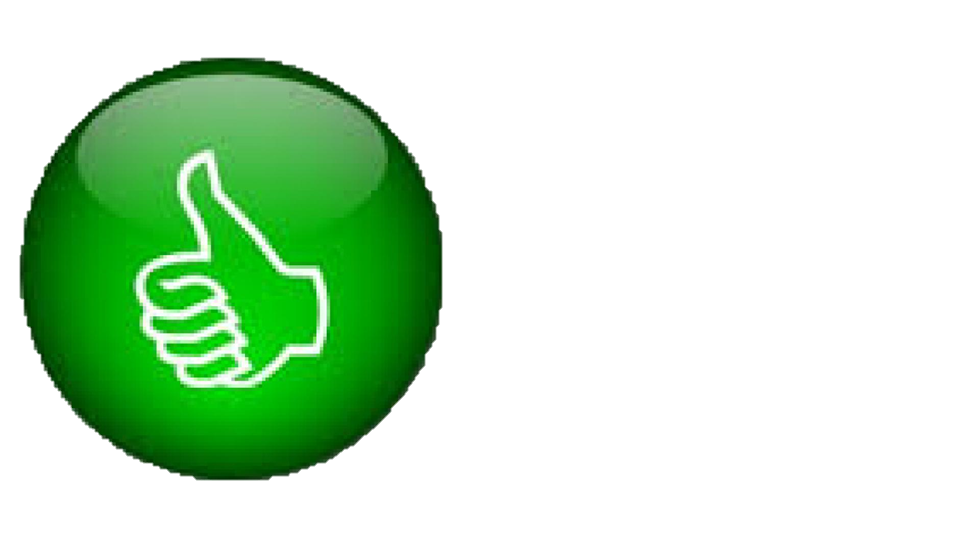 Volgende
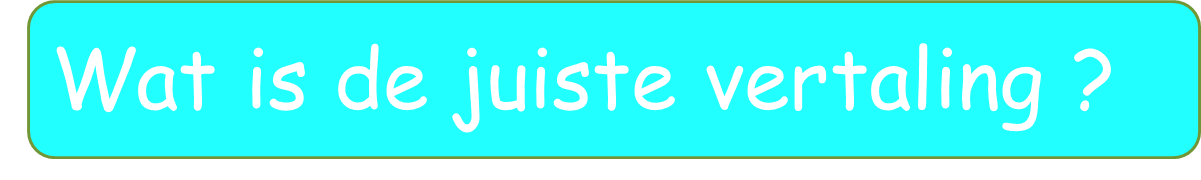 1) Een wit blad.
Une blanche feuille.
Une feuille blanche.
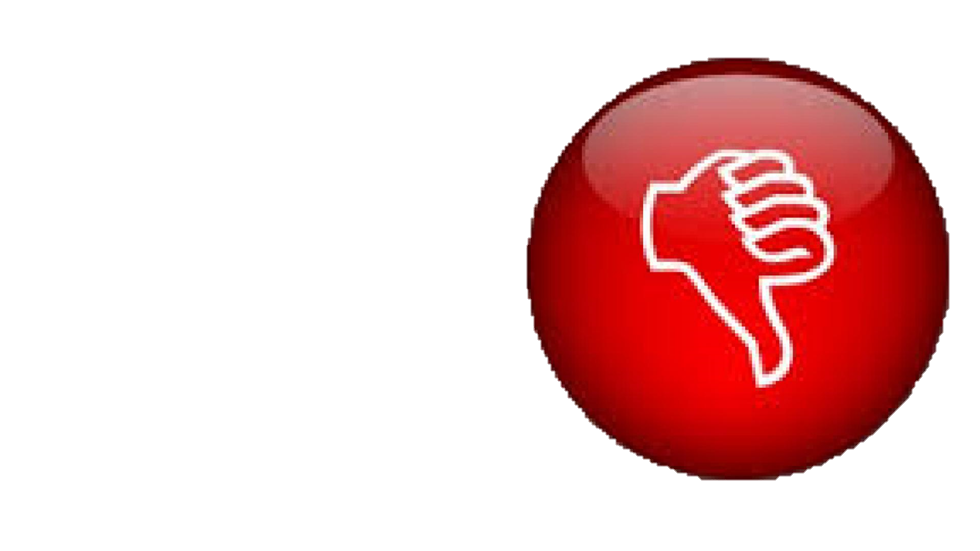 Terug
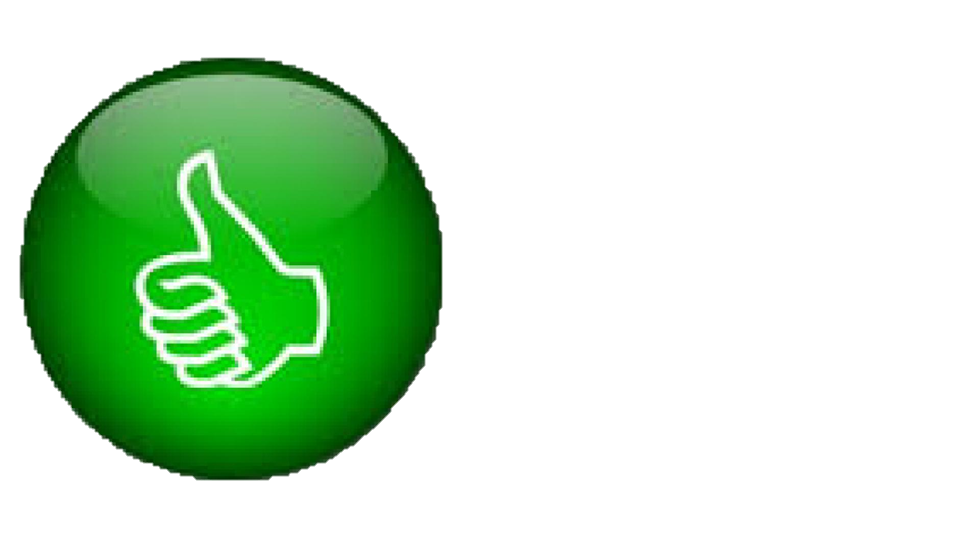 Volgende
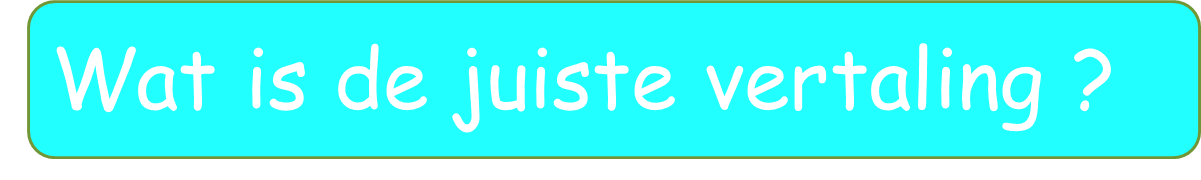 1) Een oude werkschrift
Un cahier vieux.
Un vieux cahier.
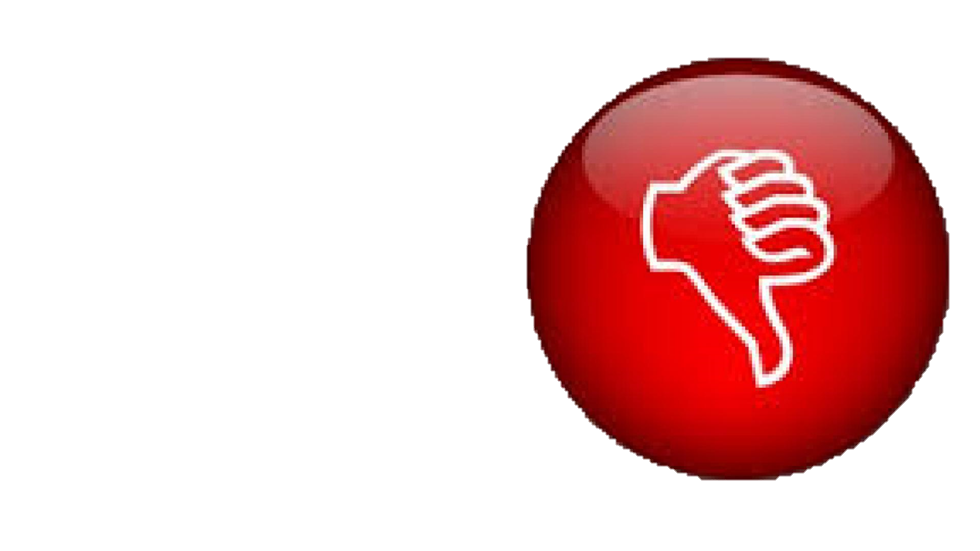 Terug
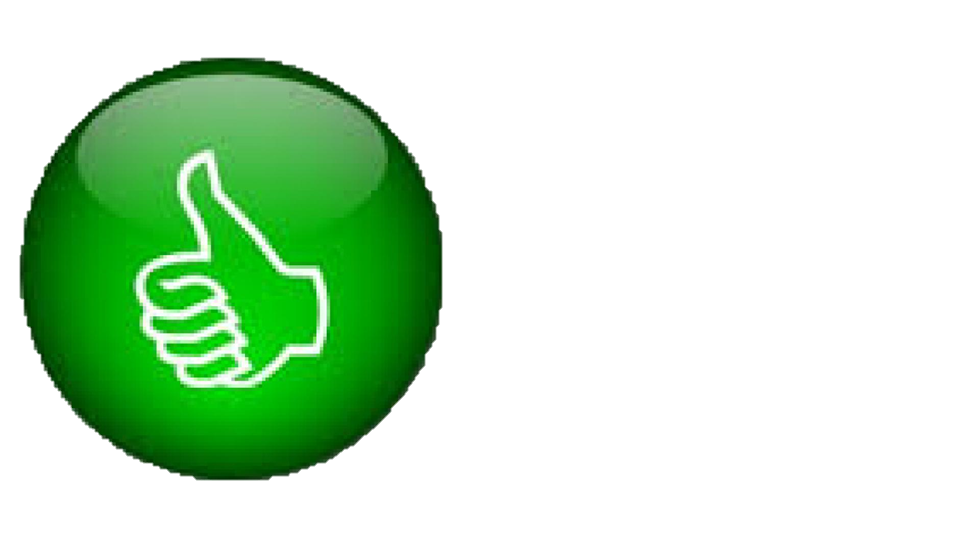 Volgende
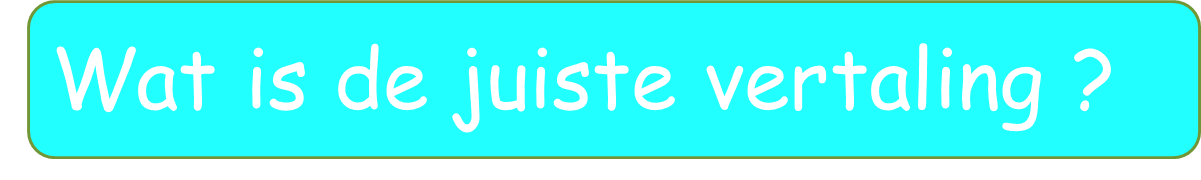 1) Een jonge hond.
Un chien jeune.
Un jeune chien.
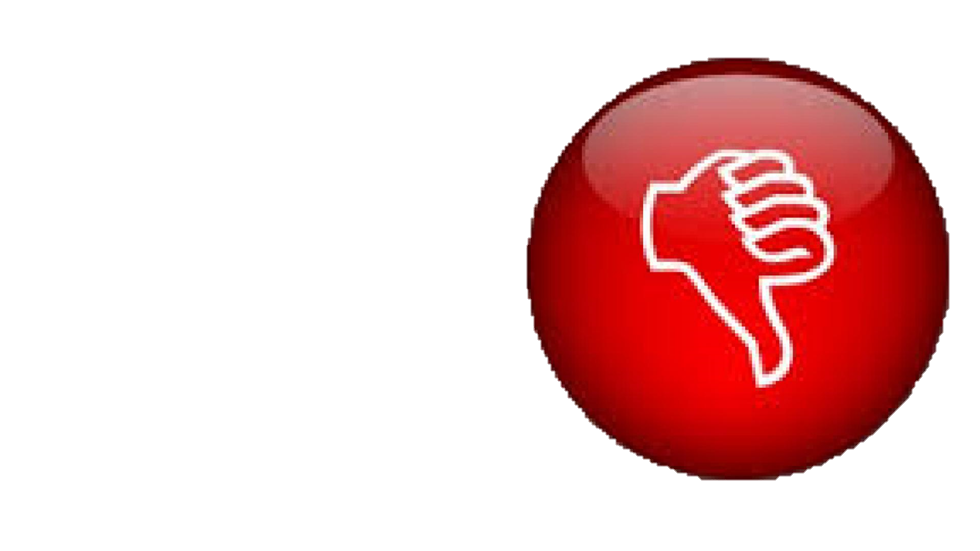 Terug
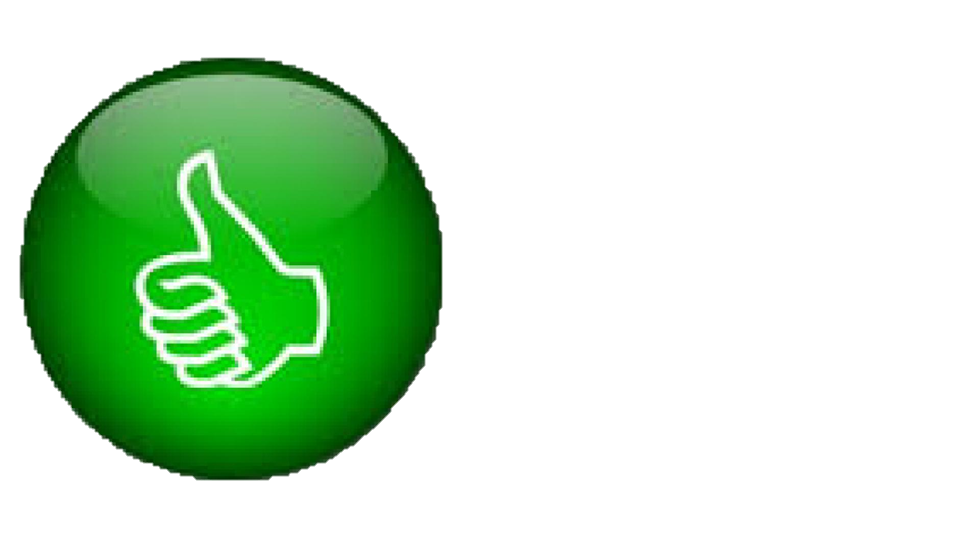 Volgende
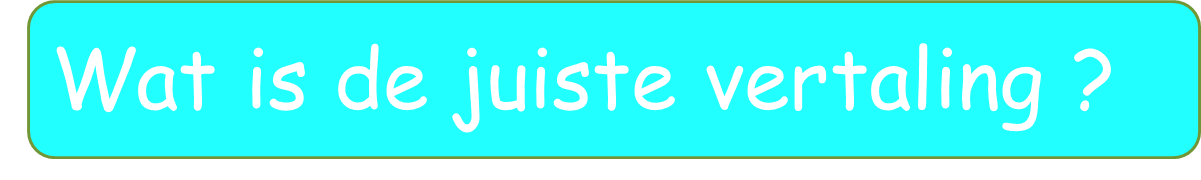 1) Een vriendelijke jongen.
Un gentil garçon.
Un garçon gentil.
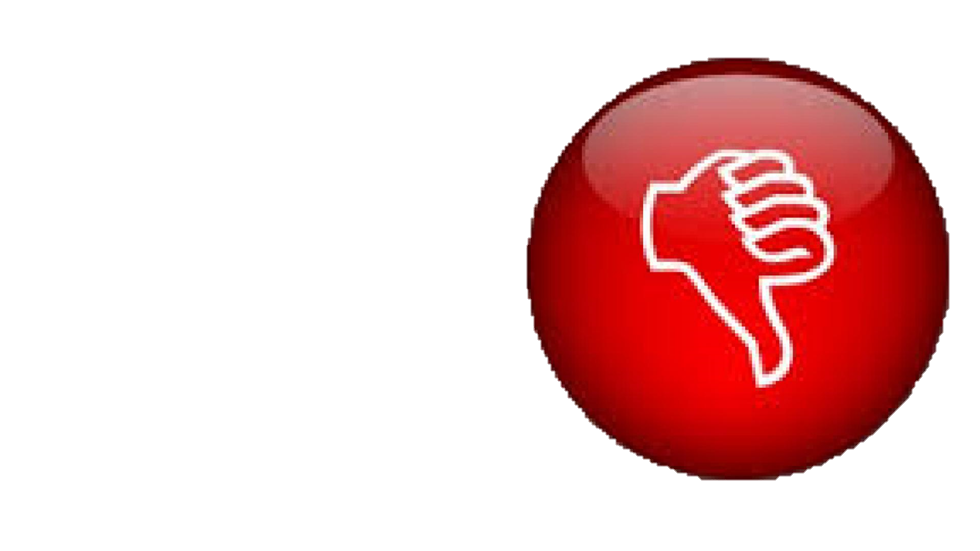 Terug
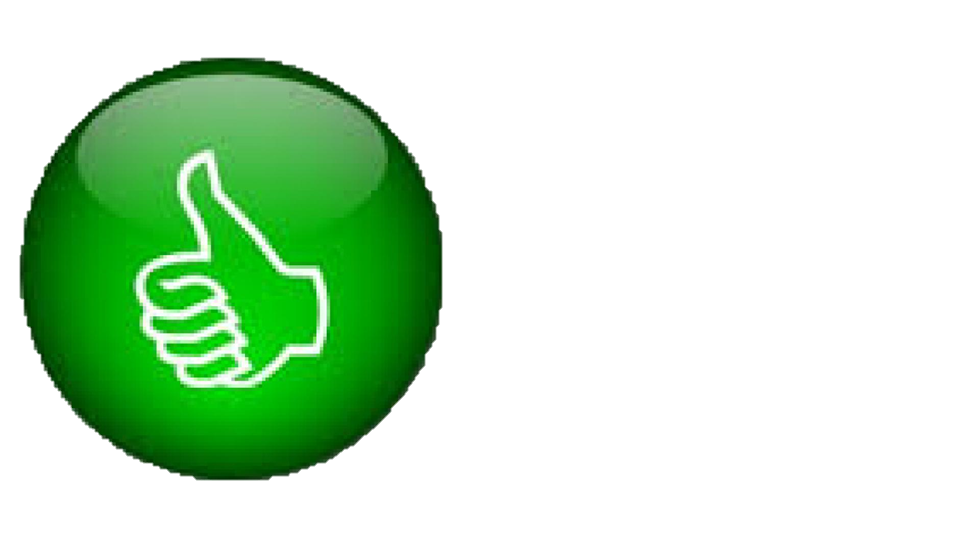 Volgende
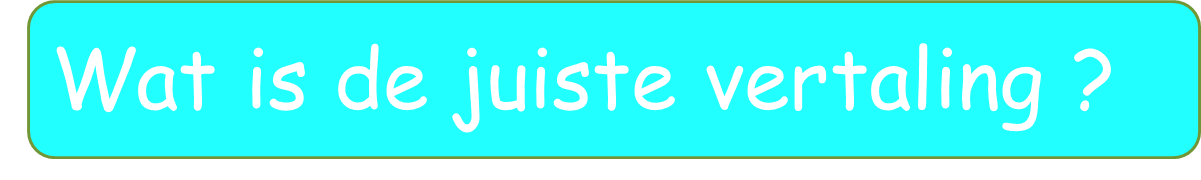 1) De eerste verdieping.
L’ étage premier.
Le premier étage.
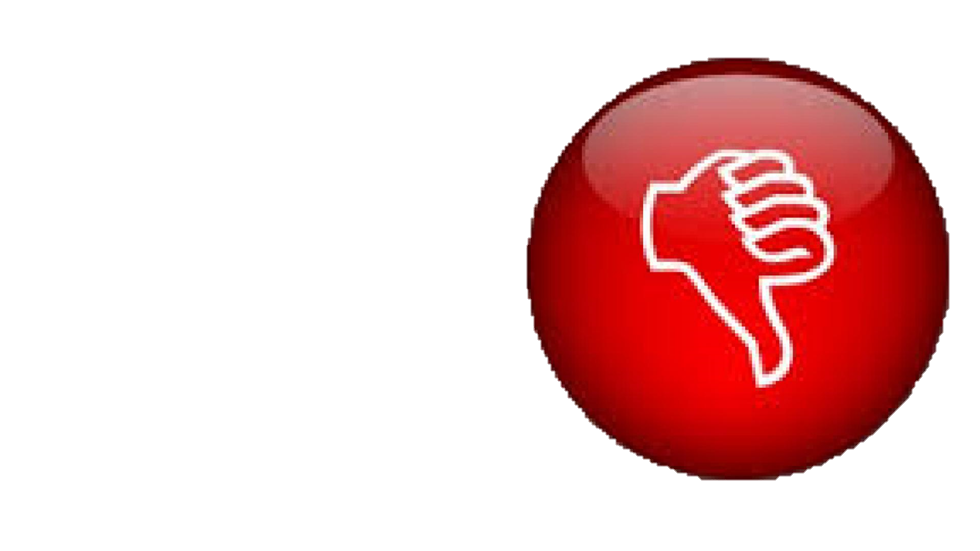 Terug
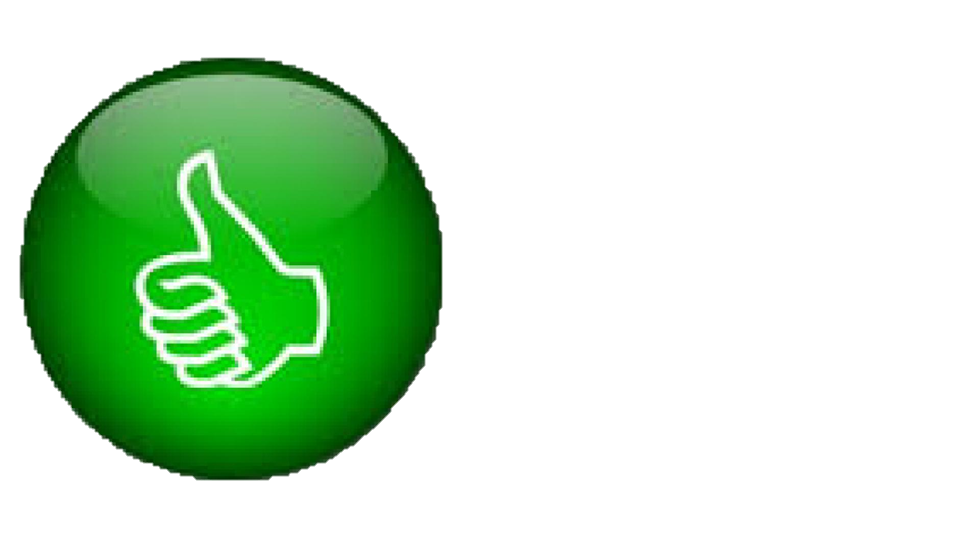 Volgende
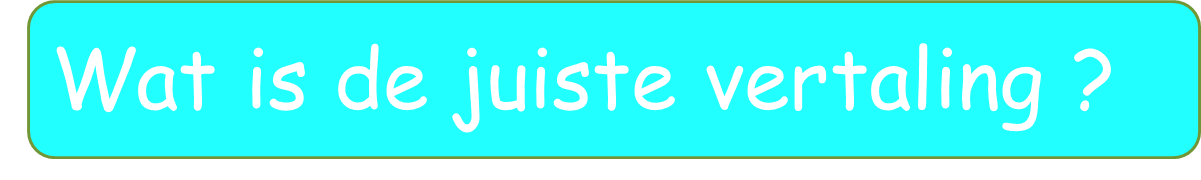 1) Blonde haren.
Des blonds cheveux.
Des cheveux blonds.
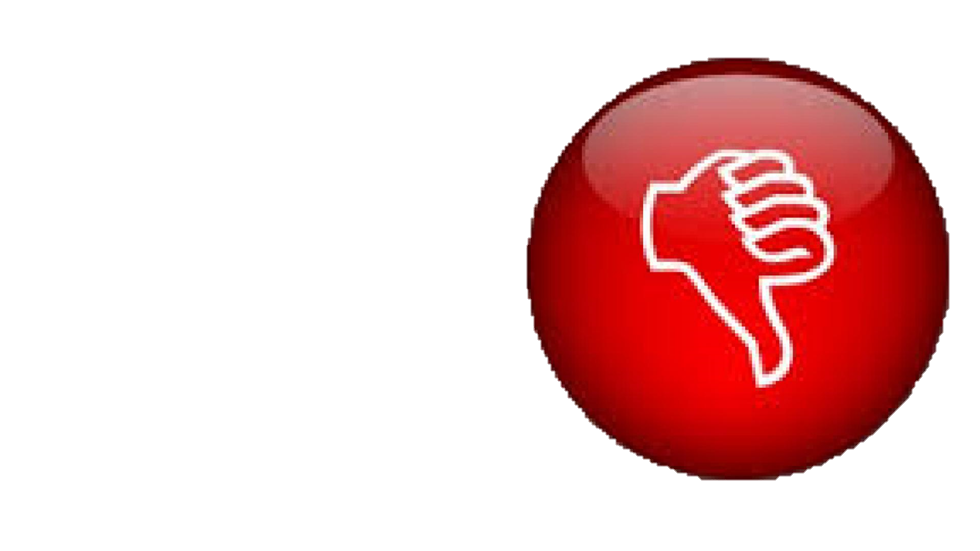 Terug
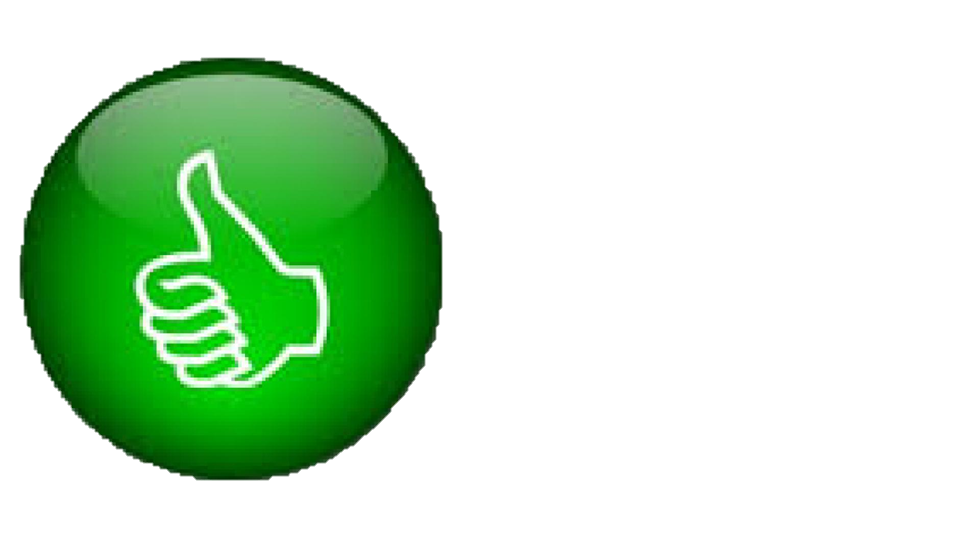 Volgende
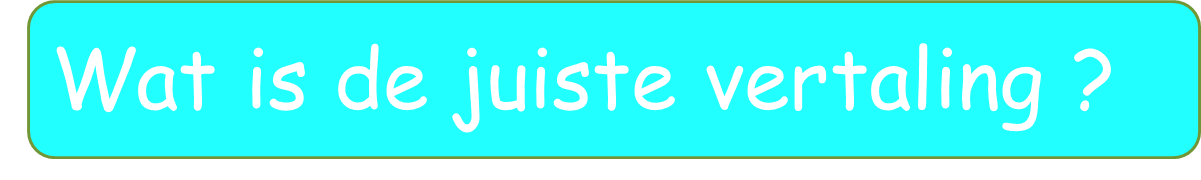 1) Een toffe vriendin.
Une copine chouette.
Une chouette copine.
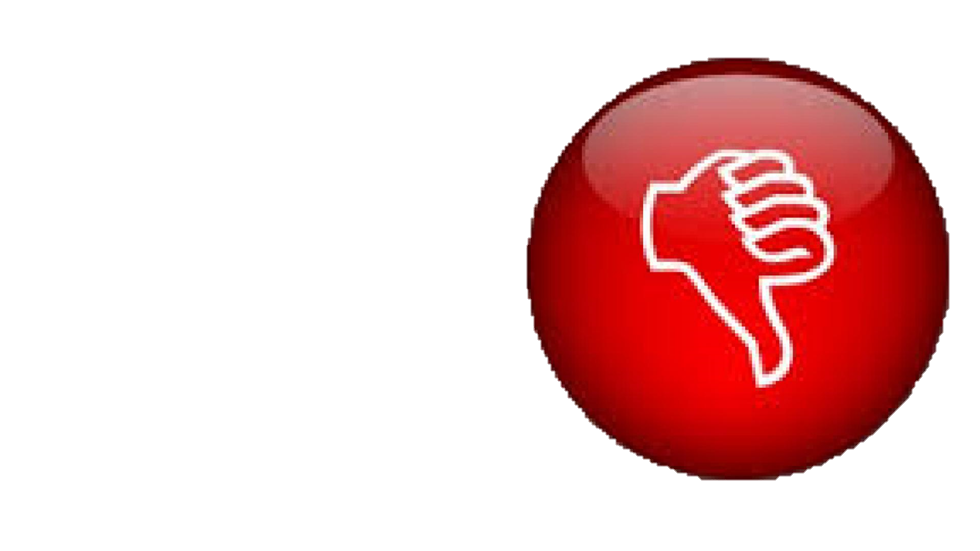 Terug
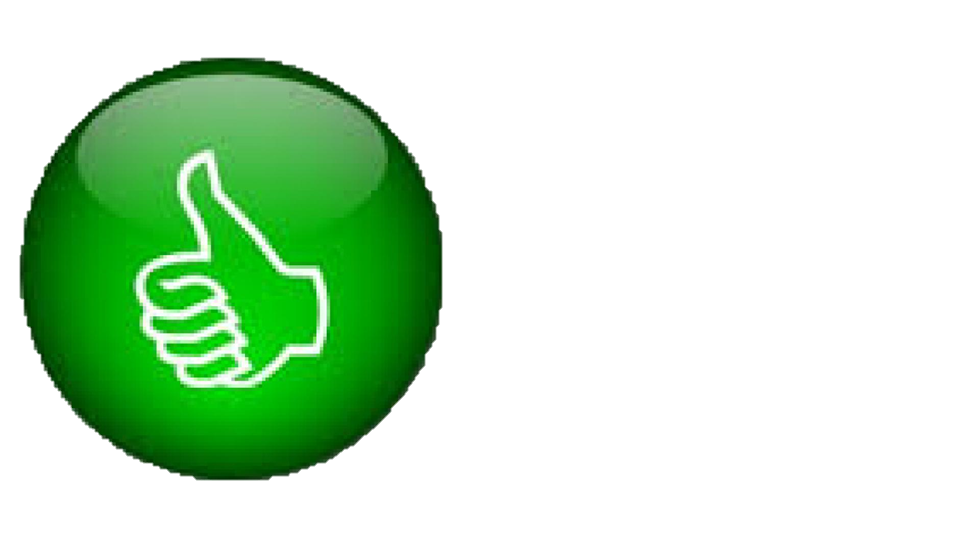 Volgende
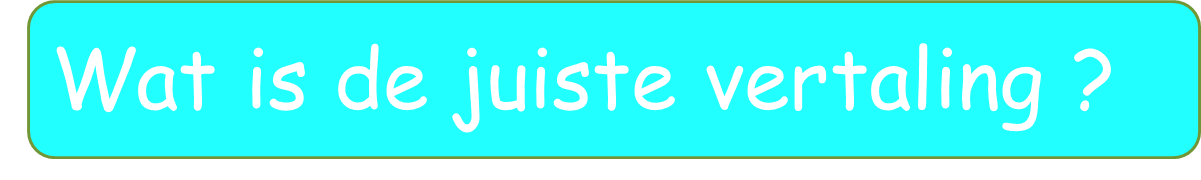 1) Een korte broek.
Un pantalon court.
Un court pantalon.
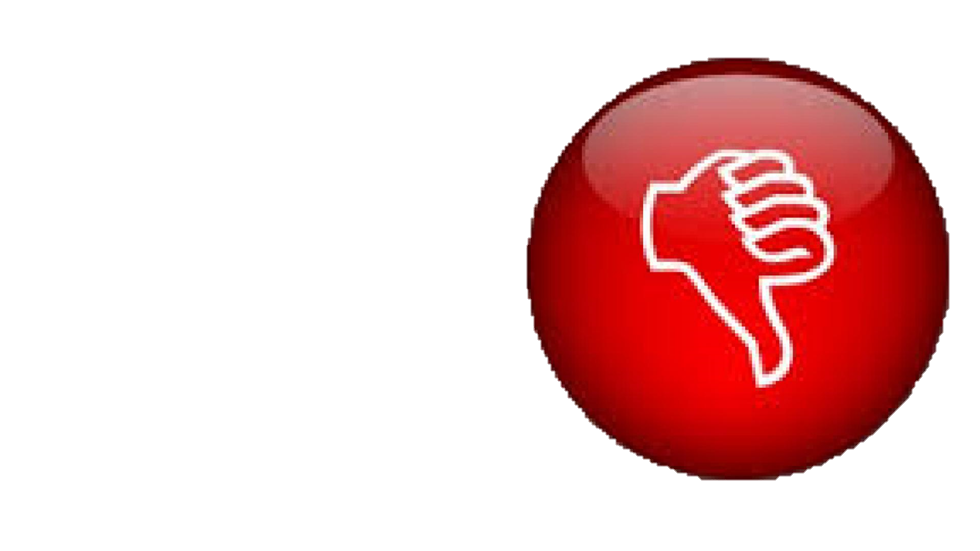 Terug
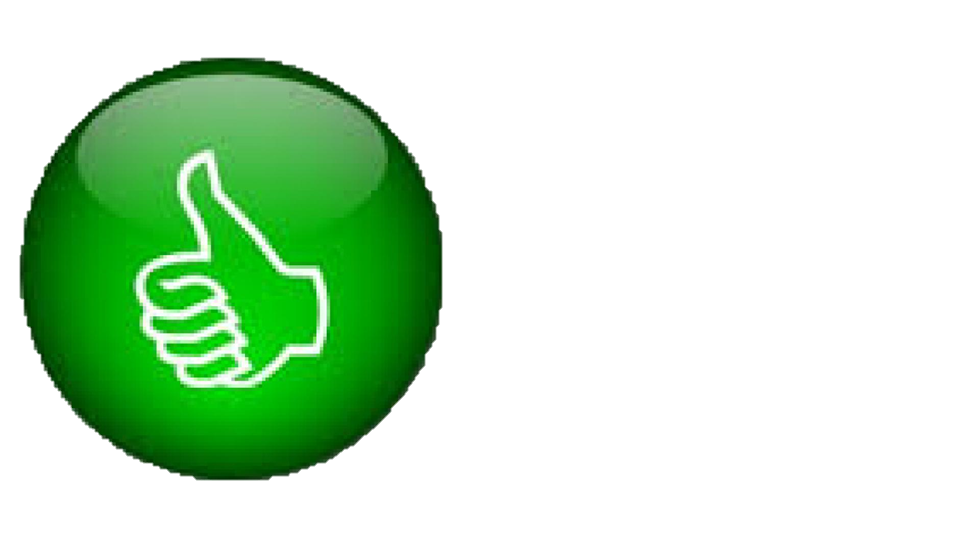 Volgende
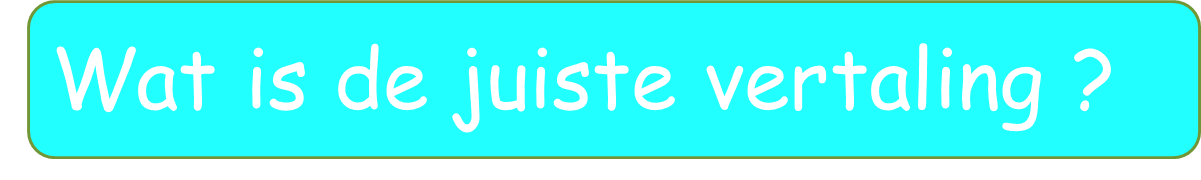 1) Een bruine bank.
Un brun banc.
Un banc brun.
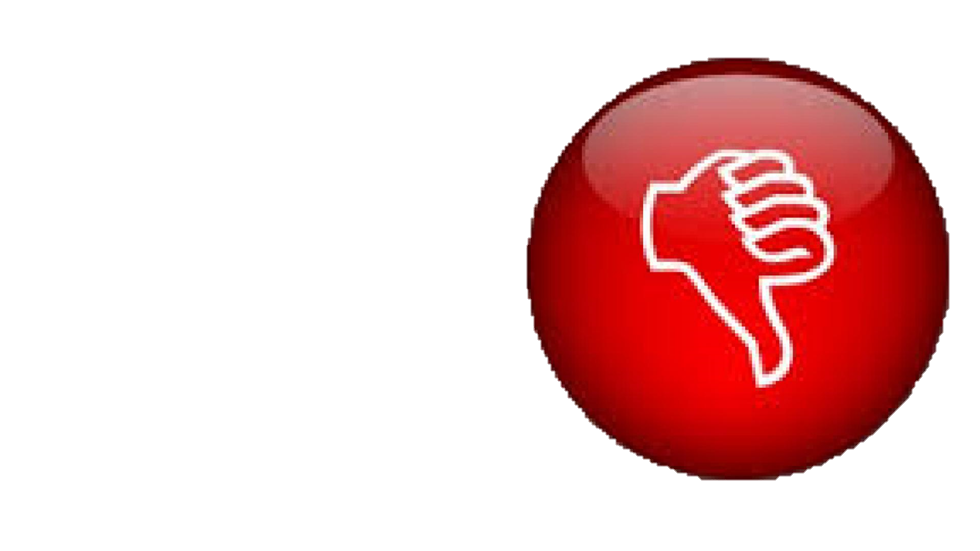 Terug
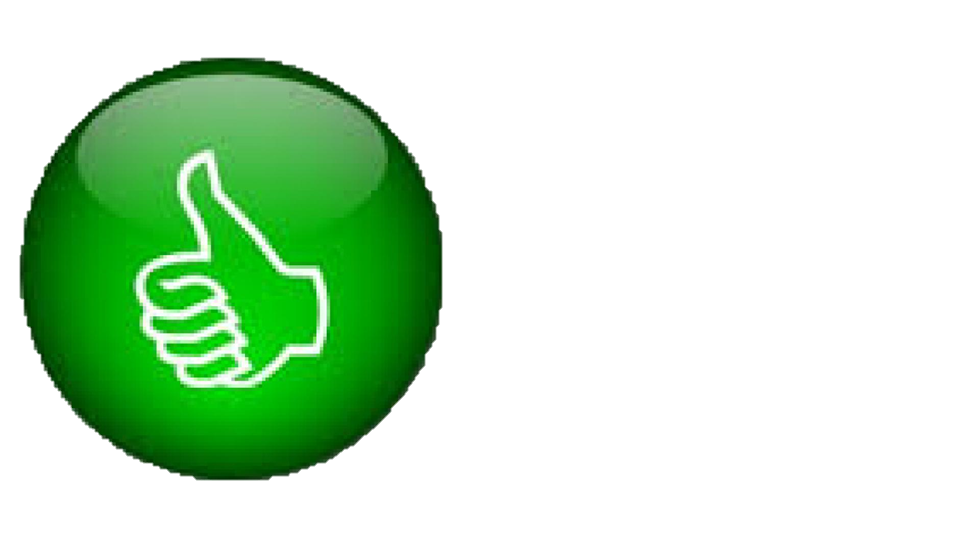 Volgende
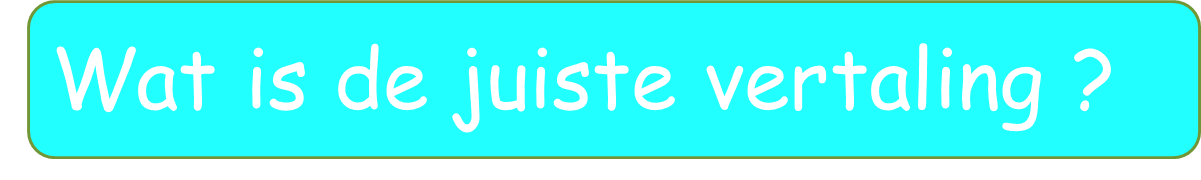 1) Een schitterende mama.
Une super maman.
Une maman super.
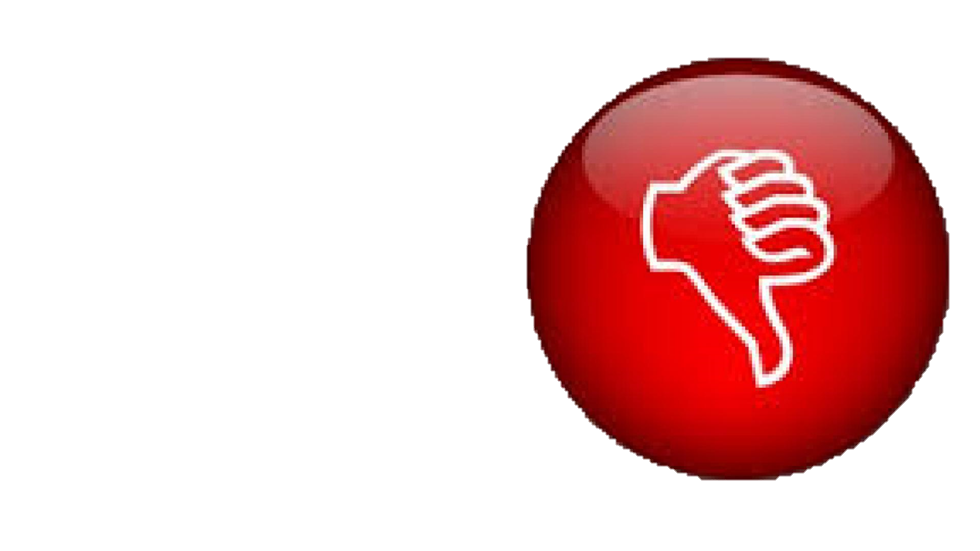 Terug
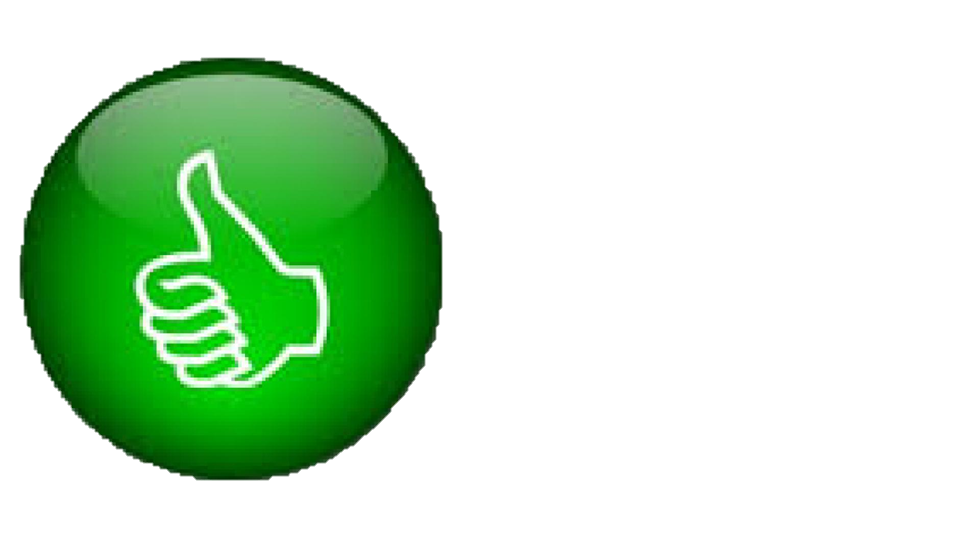 Volgende
Klaar !
Had je weinig of geen fouten? 
               Dan heb je goed gestudeerd!
               Je mag deze powerpoint na een aantal dagen opnieuw maken. Kan je het nog?

Had je veel fouten? 
            Bekijk je leesboek terug aandachtig p. 75 en studeer opnieuw,
             Maak nadien deze powerpoint opnieuw.
             Herhaal dit tot je het kan.